Администрация Дегтевского сельского поселения
Бюджет для граждан
Исполнение бюджета Дегтевского сельского поселения Миллеровского района за 2021 год
1
Администрация Дегтевского сельского поселения
Основные параметры бюджета Дегтевского сельского поселения Миллеровского района за 2021 год 
(тыс.руб)
Доходы
11 202,4
Расходы
11 364,5
Дефицит
(профицит)
162,1
2
Администрация Дегтевского сельского поселения
Исполнение доходов бюджета Дегтевского сельского поселения Миллеровского района за 2021 год 
(тыс.руб)
3
Администрация Дегтевского сельского поселения
Обеспечена работа координационного совета по вопросам собираемости налогов и  других обязательных платежей при участии представителей компетентных федеральных служб (Постановление Администрации Дегтевского сельского поселения от 19.06.2015 года № 35).
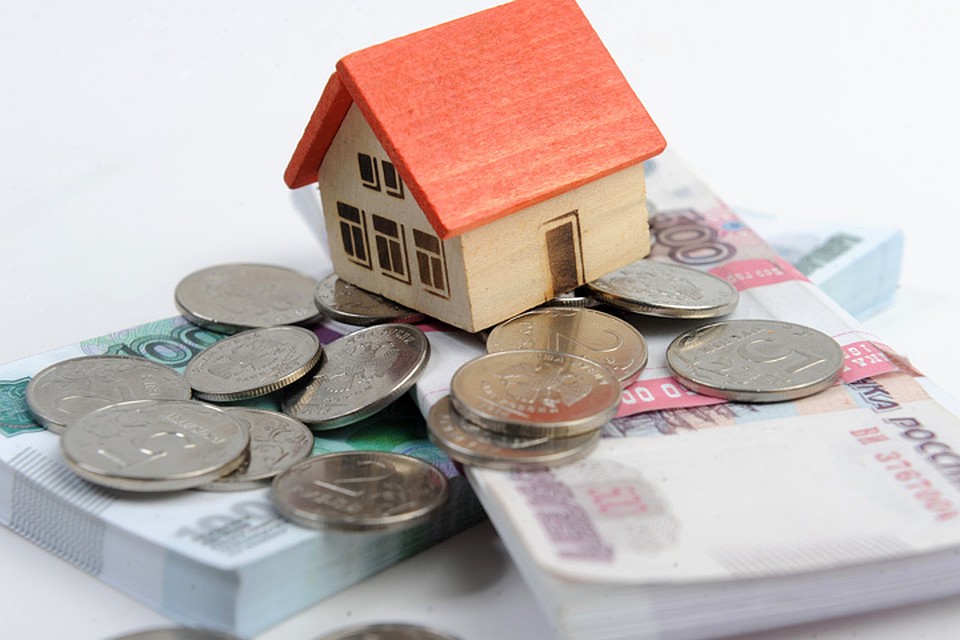 В 2021 году проведено 1 заседание координационного совета.
В результате реализации полного комплекса мер в
бюджет Дегтевского сельского поселения Миллеровского района поступило  
1,7 тыс. рублей.
4
Администрация Дегтевского сельского поселения
Динамика доходов бюджета Дегтевского сельского поселения Миллеровского района
5
Администрация Дегтевского сельского поселения
Динамика собственных доходов бюджета Дегтевского сельского поселения Миллеровского района
								тыс. руб.
6
Администрация Дегтевского сельского поселения
Объем налоговых и неналоговых доходов бюджета Дегтевского сельского поселения Миллеровского района в 2021 году составил 8 180,0 тыс. рублей
7
Администрация Дегтевского сельского поселения
Структура налоговых и неналоговых доходов бюджета
Дегтевского сельского поселения 
Миллеровского района в 2021 году
8
Администрация Дегтевского сельского поселения
Динамика расходов бюджета Дегтевского сельского поселения Миллеровского района 
в 2017-2021 гг.
9
Администрация Дегтевского сельского поселения
' ,
Структура расходов бюджета Дегтевского сельского поселения Миллеровского  района в 2021 году
10
Администрация Дегтевского сельского поселения
' ,
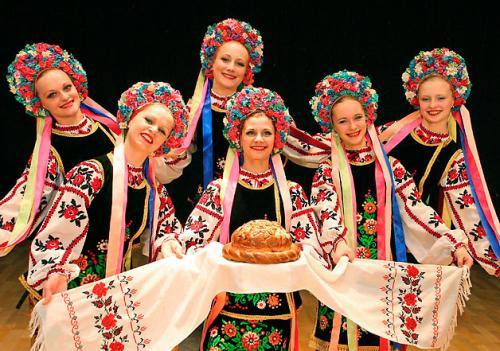 ,
Динамика расходов
бюджета Дегтевского сельского поселения Миллеровского района на культуру
11
Администрация Дегтевского сельского поселения
Бюджет Дегтевского сельского поселения Миллеровского района 2021 года сформирован и исполнен в программной структуре расходов на основе утвержденных Администрацией Дегтевского сельского поселения 10 муниципальных программ Дегтевского сельского поселения
Формирование и исполнение бюджета Дегтевского сельского поселения Миллеровского района на основе муниципальных программ Дегтевского сельского поселения
На реализацию муниципальных программ было 
направлено в 2021 году
10 865,6 тыс. рублей.
12
Администрация Дегтевского сельского поселения
Структура программных расходов бюджета Дегтевского сельского поселения Миллеровского района в 2021 году
13
Администрация Дегтевского сельского поселения
Структура муниципальных программ Дегтевского сельского поселения в 2021 году
14
Администрация Дегтевского сельского поселения
Структура безвозмездных поступления от бюджетов бюджетной системы Российской Федерации в бюджет Дегтевского сельского поселения Миллеровского района в 2021 году
тыс.руб.
15
Администрация Дегтевского сельского поселения
Объем безвозмездных поступлений от других бюджетов бюджетной системы Российской Федерации в бюджет  Дегтевского сельского поселения Миллеровского района
тыс.руб.
16